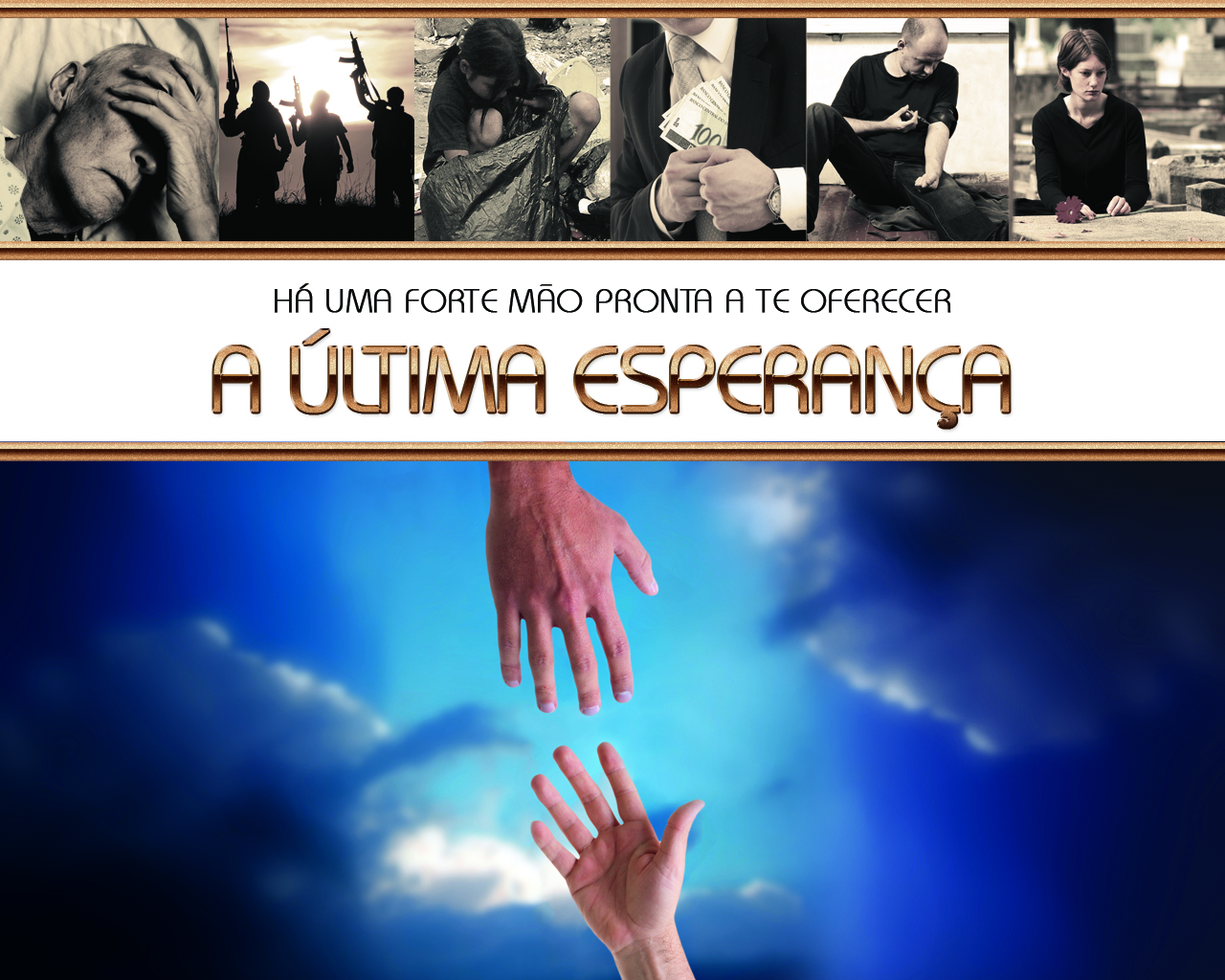 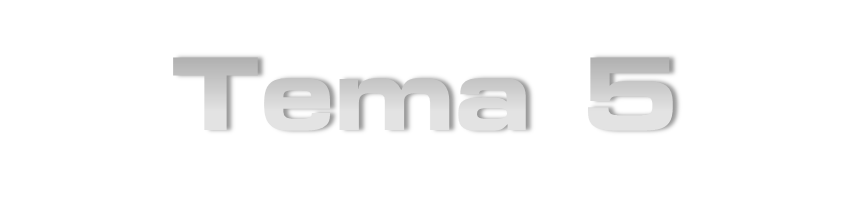 ONDE ESTÁ A ESPERANÇA?
Isaías 58:12
“Os teus filhos edificarão as antigas ruínas; levantarás os fundamentos de muitas gerações e serás chamado
Isaías 58:12
de reparador de brechas e restaurador de veredas para que o país se torne habitável.”
Apocalipse 12:1
“Viu-se grande sinal no céu, a saber, uma mulher vestida do sol com a lua debaixo dos pés e uma coroa de doze estrelas na cabeça.”
Tabelinha de conversão profética
Simbologia Simplificada
Simbologia Simplificada
Que igreja é esta de apocalipse 12?
vestida do sol
Salmos 84:11
“Porque o Senhor Deus é o sol...”
com a lua debaixo dos pés
A lua brilha, porém o seu brilho nada mais é do que o reflexo do sol, ou seja, a lua reflete a luz do sol!
O SOL representa Jesus no Novo Testamento e a LUA representa Jesus no Velho Testamento.
a coroa de doze estrelas
Em Apocalipse 3:11, coroa simboliza vitória e as estrelas simbolizam mensageiros.
É uma igreja iluminada por Jesus:
- Com sua origem em Jesus desde o Velho Testamento;
- Vitoriosa apesar das perseguições e dissidências;
- Que teve como líderes os doze apóstolos;
Quais são as CARACTERÍSTICAS DOUTRINÁRIAS da igreja de Cristo em Apocalipse 12?
Apocalipse 12:17
“Irou-se o Dragão contra a mulher e foi pelejar contra os restantes de sua descendência, os que guardam os
Apocalipse 12:17
mandamentos de Deus e tem o testemunho de Jesus.”
A igreja verdadeira...
Guarda os mandamentos de Deus;
Tem o testemunho de Jesus;
Isaías 8:19-20
“Quando vos disserem: Consultai os necromantes e os adivinhos, que chilreiam e murmuram, acaso, não
Isaías 8:19-20
consultará o povo ao seu Deus? A favor dos vivos se consultarão os mortos?
Isaías 8:19-20
À lei e ao testemunho! Se eles não falarem desta maneira, jamais verão a alva.”
Desde Adão, sempre existiu um povo obediente aos mandamentos de Deus e que aguardavam o advento de Jesus.
Quando Jesus nasceu, os que conheciam as profecias a respeito de Sua vinda e o aguardavam era novamente um grupo pequeno.
Depois da morte de Jesus, o ministério dos apóstolos levou o conhecimento de Deus para os confins da terra e este povo cresceu.
Porém, os cristãos começaram a se corromper religiosamente, mas um pequeno grupo resolveu continuar obedecendo fielmente os princípios de Deus!
João 10:14-16
“Eu Sou o bom Pastor; conheço as minhas ovelhas, e elas me conhecem a mim, assim como o Pai me conhece a mim,
João 10:14-16
a mim, Eu conheço o Pai; e dou minha vida pelas ovelhas. Ainda tenho outras ovelhas, não deste aprisco;
João 10:14-16
a Mim me convém conduzi-las; elas ouvirão a Minha voz; então haverá um só rebanho e um só pastor.”
Apocalipse 18:4
“Ouvi outra voz do céu, dizendo: Retirai-vos dela, povo meu, para não serdes cúmplices em seus pecados
Apocalipse 18:4
e para não participardes dos seus flagelos.”
A Igreja Adventista do Sétimo Dia reúne as características mencionadas em Apocalipse 12:17 que a identificam como a igreja verdadeira.
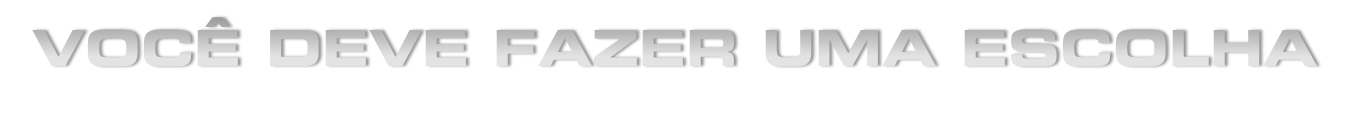 Entregue seu coração a Jesus!